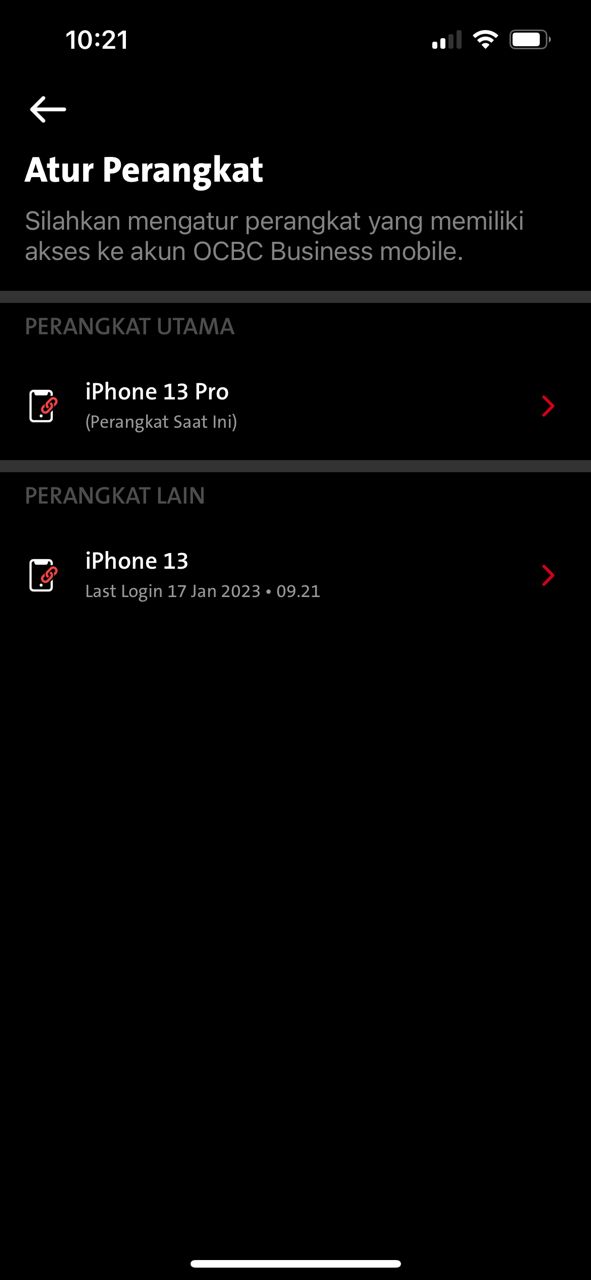 iOS Internal bug found Setting – Manage Device – Copywriting issue
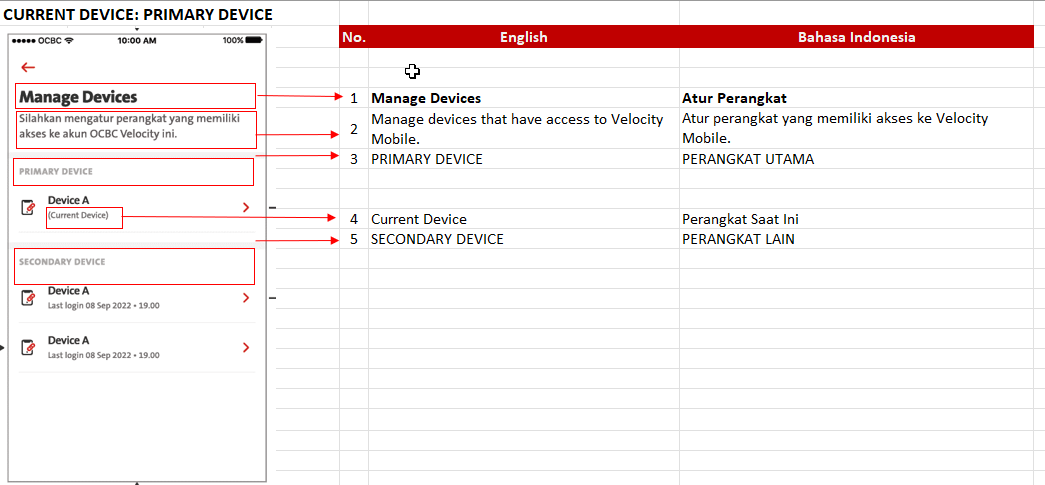 Please help to fix with copywriting below:

Atur perangkat yang memiliki akses ke Velocity Mobile.